Planificación y Optimización de Consultas
Sebastián Ferrada
sferrada@dcc.uchile.cl

CC3201-Bases de Datos, 2018-1
Memoria Secundaria
¿Qué tan costosa es una consulta?
Abundante
Rápida
Lenta
Cara
Escasa
Barata
Sistema de costos
Las tuplas de una base de datos se almacenan en disco
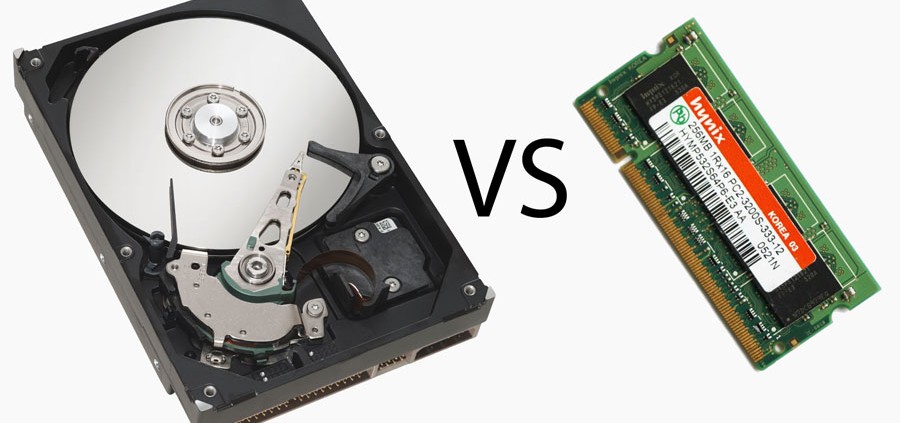 Leer/escribir en disco es MUY lento, entonces se lleva el costo de las operaciones
Las operaciones en RAM usan tiempo despreciable
[Speaker Notes: Antes, necesitamos ver cómo se organiza la información de las bases de datos]
Lectura desde Memoria Secundaria
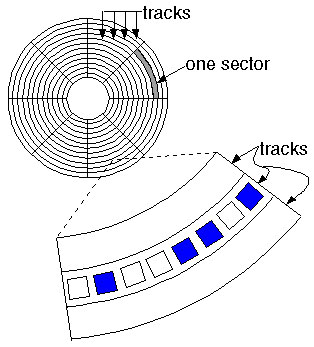 La lectura se hace por bloques
Un bloque tiene tamaño B
Los bloques son llevados a Memoria Principal
La memoria tiene un tamaño M
Sistema de Costos
Lo que hacemos entonces es contar los accesos a disco.

Cada vez que se lee o escribe, se suma 1 al costo.
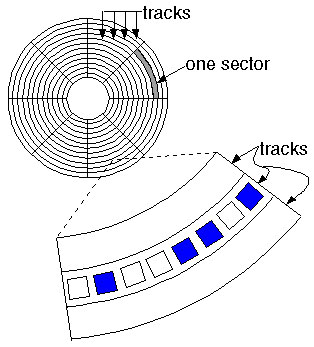 Lectura desde memoria secundaria
¿Cuánto cuesta leer o escribir n tuplas desde disco?


¿Cuántos bloques caben en memoria?


¿Cuántos bloques usa una relación R?
[Speaker Notes: Dudas?]
Procesamiento de Consultas
SQL es un Lenguaje Declarativo
En SQL uno escribe lo que espera obtener de la consulta, pero no cómo obtener el resultado
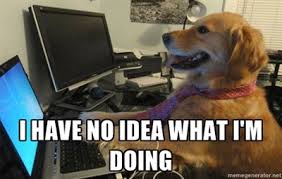 [Speaker Notes: Entonces vamos a ver cómo se ejecutan las consultas]
Filtros
¿Cómo resolver consultas por rango?
¿Cómo encontrar las tuplas que cumplen con cierto predicado?
Búsqueda secuencial
Se leen todas las tuplas de la relación R
Se seleccionan las que cumplen la condición
Se proyectan las columnas necesarias

Costo:
[Speaker Notes: Table scan – seq scan]
Búsqueda secuencial
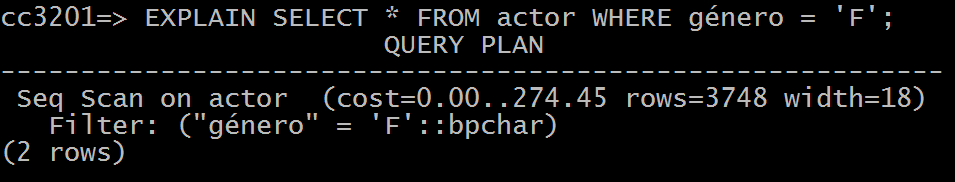 Joins
¿Cómo se ejecuta un join?
Loop anidado
Alguna idea para minimizar esto?
Loop anidado
Optimizaciones:
Terminar antes si se está haciendo equi-join con la llave de S (y si están ordenadas)
Reduce hasta la mitad de las comparaciones en el mejor caso
Guardar todos los bloques posibles de R en memoria
Costo:
Memoria usada: M (lo más posible)
Loop anidado
Mergesort
Mergesort
Mergesort join
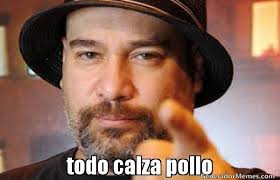 Mergesort join
Ordenar solo se realiza una vez, el costo se puede amortizar si hay muchas consultas!
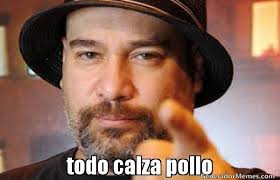 Mergesort join - Ejemplo
Merge join ordenado
Hash join
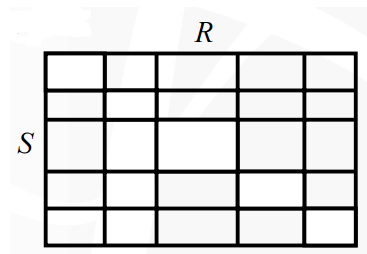 Hash join - Particionamiento
Particionar las tablas según la función de hash aplicada a cada uno de los atributos de join
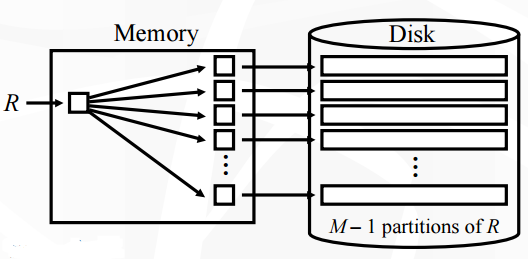 Hash join - Sondeo
Para cada partición de R, probar con la partición respectiva de S y armar el join
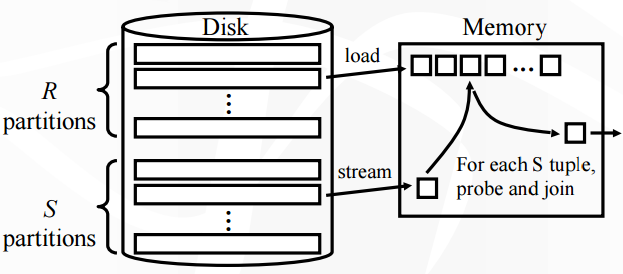 Hash join
Siempre podemos elegir la tabla más pequeña para ahorrar memoria
¿¿¡¡Qué hacer si no cabe una partición entera en memoria!!??
¿Hash o Mergesort join?
Ambos tienen el mismo costo de acceso a disco
Hash requiere menor memoria y gana sobretodo cuando las tablas tienen tamaños muy distintos
Hash join depende de la calidad de la función de hash usada: pueden obtenerse particiones desbalanceadas
Mergesort join puede modificarse para no-equijoins
Mergesort join gana si alguna de las tablas ya está ordenada
Mergesort join gana si los resultados se necesitan en orden
¿Entonces nunca se usa loop anidado?
Puede ser mejor si muchas tuplas se reúnen:
Ejemplo: no-equijoins no son muy selectivos






Es necesario para predicados de caja negra:
Ejemplo: WHERE user_function(R.A, S.B)
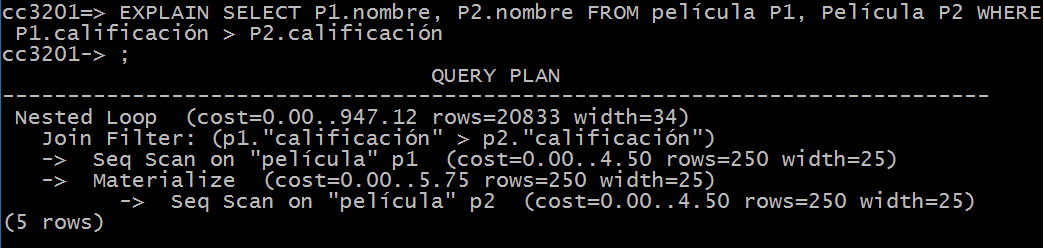 ¿Entonces nunca se usa loop anidado?
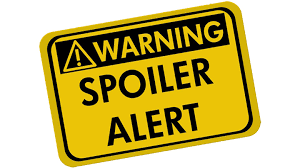 El rendimiento puede mejorar si se usan índices!!
Indexamiento
¿Qué es un índice?
Una estructura sobre los datos para realizar búsquedas de forma más eficiente
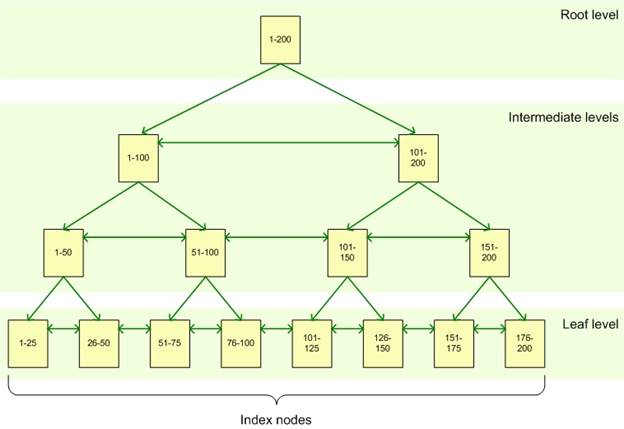 Índices en Bases de Datos
Son estructuras que toman el par (llave, atributo) de una tabla para agilizar la búsqueda
Se busca el atributo en el índice y se retornan las filas de los elementos encontrados
Se buscan las filas en la tabla directamente

OJO, el mal uso de los índices puede provocar una PEOR performance de la consulta
Entonces, hay que usar índices dependiendo de la consulta a optimizar
Tipos de índices
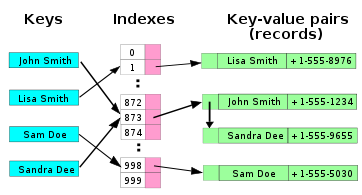 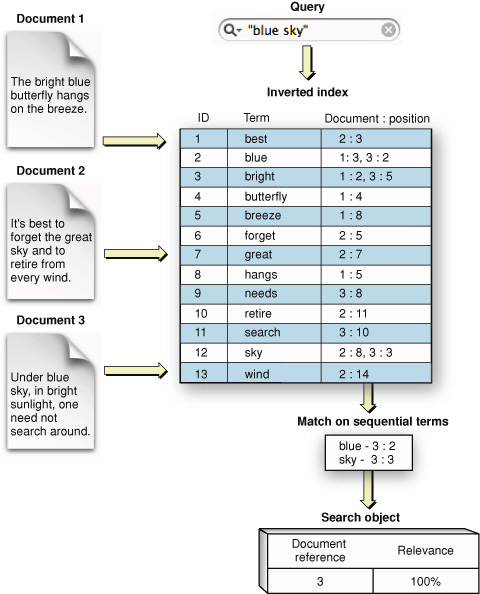 Índices B+
¿Por qué?
Árbol balanceado: garantiza buena performance
Basado en memoria secundaria: un nodo por bloque
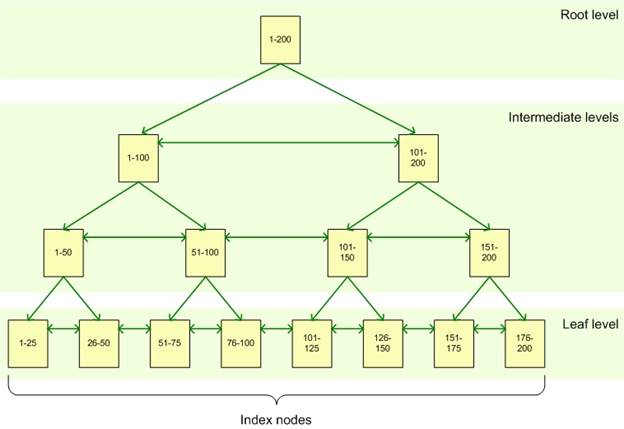 Índices B+
Todas las hojas al mismo nivel
Cada nodo está lleno hasta la mitad al menos
¡Las hojas forman una lista enlazada! 
¿Para qué tipo de consultas es mejor?
Consultas por rango o 
consultas para valores específicos
Índices B+
Ejemplo: SELECT * FROM R WHERE k=179
Proceder como en búsqueda binaria.
Inserción y borrado procede como cualquier árbol B
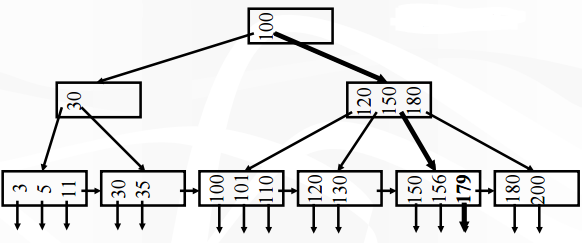 Índices B+ - Performance
Índices B+ en la práctica
La mayoría de los SABD crean índices B+ para las llaves primarias de las tablas
Generalmente es el índice por defecto si no se especifica otro

Por qué usar B+ y no B??
Tener tuplas en los nodos internos
aumenta el tamaño del árbol!
Índices de Hash
Hash estático
Hash estático - Performance
Depende de la función de hash
Caso ideal: O(1)
Peor caso: todas las llaves son enviadas al mismo índice

¿Cómo escalar el índice?
Hashing extensible
Hashing lineal
Hashing extensible
Usar solo los i primeros bits de la función de hash
Si hay colisiones, usar un bit adicional
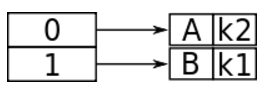 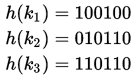 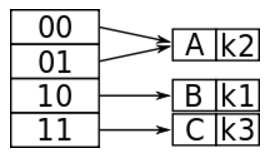 Hashing extensible
Pros:	
Maneja el crecimiento de los archivos
No requiere recalcular el hash
Cons:
Agrega un nivel de indirección
siempre se agrega el doble de “buckets” -> menor ocupación
Pese eso, a veces doblar no es suficiente!
Hashing lineal
Se inicia con una cantidad fija de buckets, cada bucket puede almacenar cierto número de entradas
Si un bucket se rebalsa, se agrega uno nuevo y se recalculan las funciones de hash del i-esimo bucket.
El bucket que se divide se va turnando, para mantener la consistencia
El nivel afectado gana un bucket de rebalse
Hashing lineal
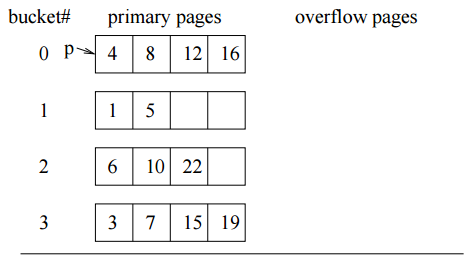 Hashing lineal - Performance
Pros:
Maneja el problema de archivos en crecimiento
No tiene un nivel extra de indirección
No requiere re-hashing completo
Cons:
Tiene cadenas de desborde, luego no es O(1)
No siempre se divide el bucket que se desborda, entonces podrían requerirse varios bloques de disco
Hashing vs B+
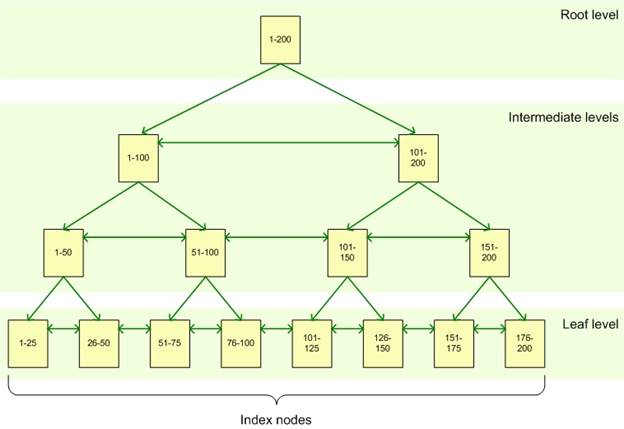 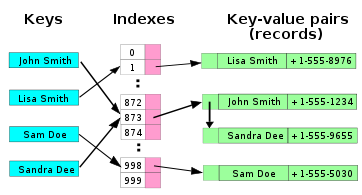 Hashing vs B+
Índices de hash son más rápidos en promedio, pero el peor caso es muy malo!
B+ garantizan performance proporcional al tamaño del árbol, generalmente es pequeño!
Hashing destruye el orden de los atributos
B+ proveen orden y son útiles para consultas por rango
Hashing puede ser bueno para consultas R.A=constante
Índices invertidos
Problema: encontrar los documentos en los que aparece una palabra en particular
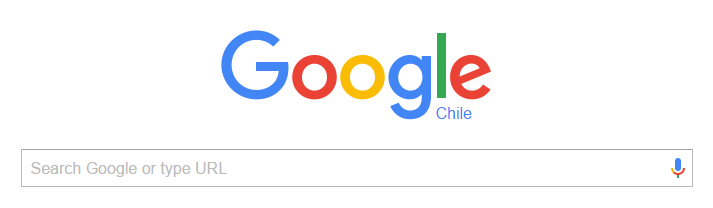 Índices invertidos
Idea ingenua: Matriz de aparición de términos
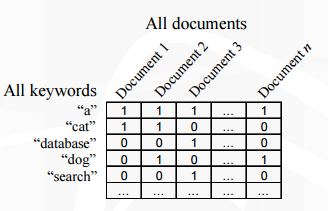 Índices invertidos
Eventualmente la matriz puede ser demasiado grande y muy poco densa
Índices invertidos mantienen dos filas

<keyword, document-id-list>
Índices invertidos
Permiten buscar los documentos que contienen palabras claves
Permiten conjunción, disyunción y negación
‘bases’ AND ‘datos’
‘jugo’ OR ‘bebida’
‘vegetales’ AND NOT ‘carne’
Índices y nested loop
Hay situaciones en las que un loop anidado con un buen índice supera a las técnicas sofisticadas de join

Costo de loop anidado con B+ en s:
Crear índices en SQL
CREATE INDEX nombre ON tabla(attr) USING method
nombre: el nombre del índice
tabla(attr): la tabla y atributos sobre los que se construirá el índice
method: puede ser b-tree (por defecto), hash, GIN, etc
Crear índices en SQL
Para filtrar actores por género:
CREATE INDEX gen_idx ON actor USING hash(género)
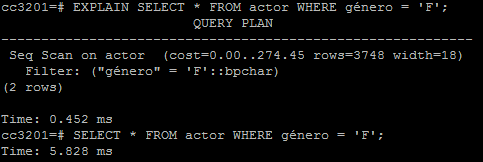 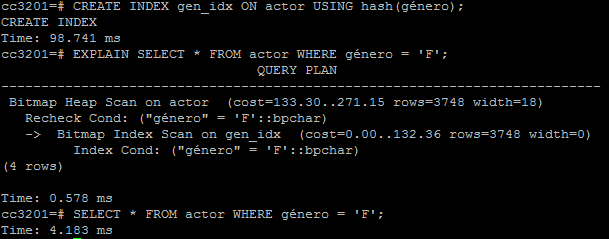 Crear índices en SQL
Usar Primary Key index para encontrar una tupla en particular:

    EXPLAIN SELECT * FROM personaje
    WHERE p_año=1994 AND p_nombre=‘Pulp_Fiction’
    AND a_nombre=‘Thurman, Uma’ AND personaje=‘Mia Wallace’;
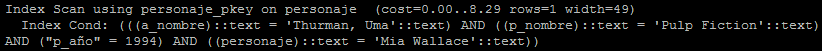 OJO con los índices
Por mucho que el índice exista, no siempre será usado, pues si se requieren muchas tuplas, el sobrecosto será demasiado
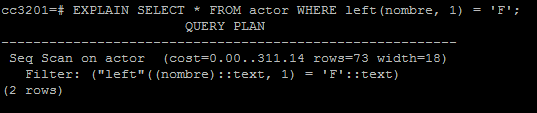 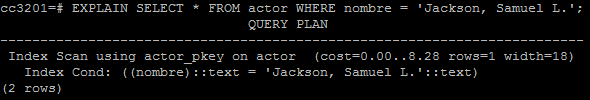 ¿Preguntas?